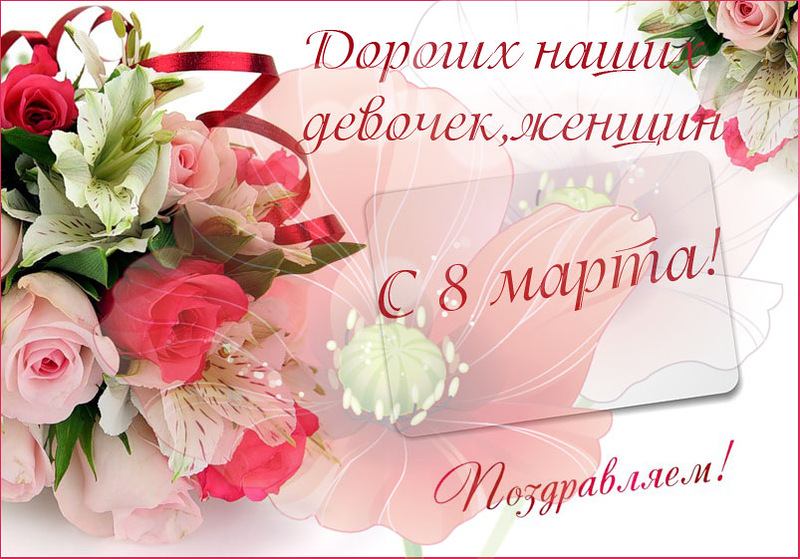 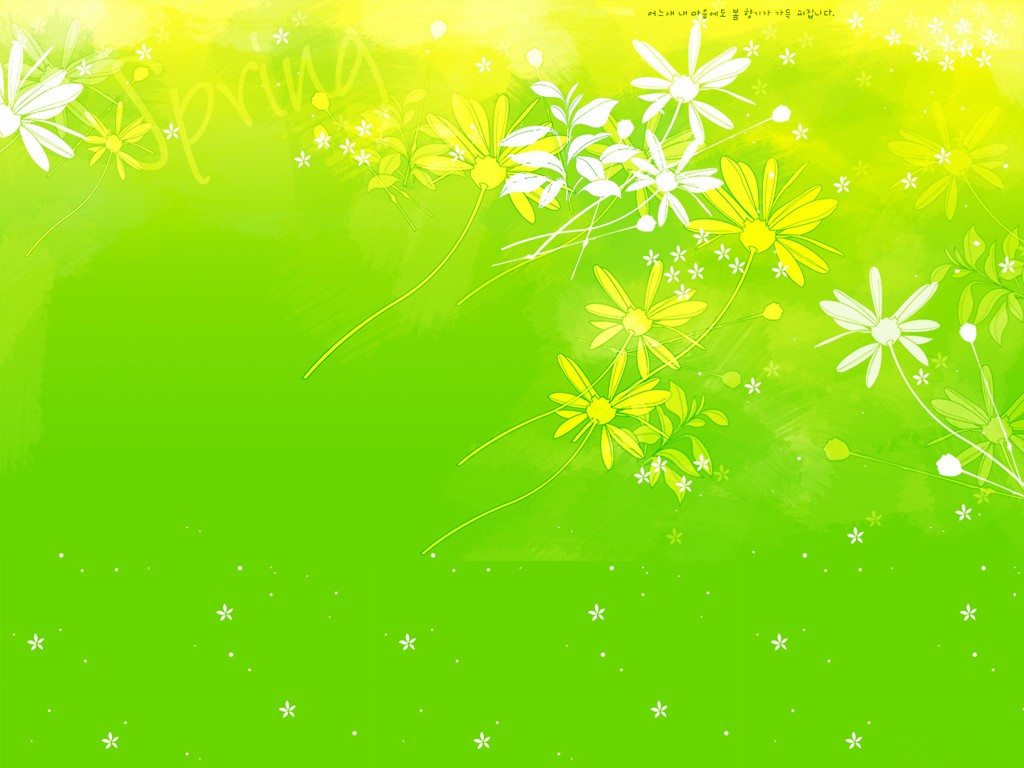 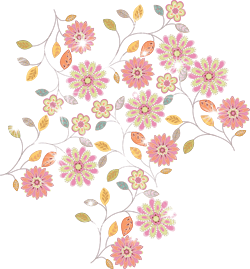 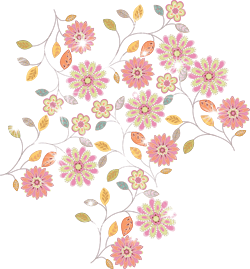 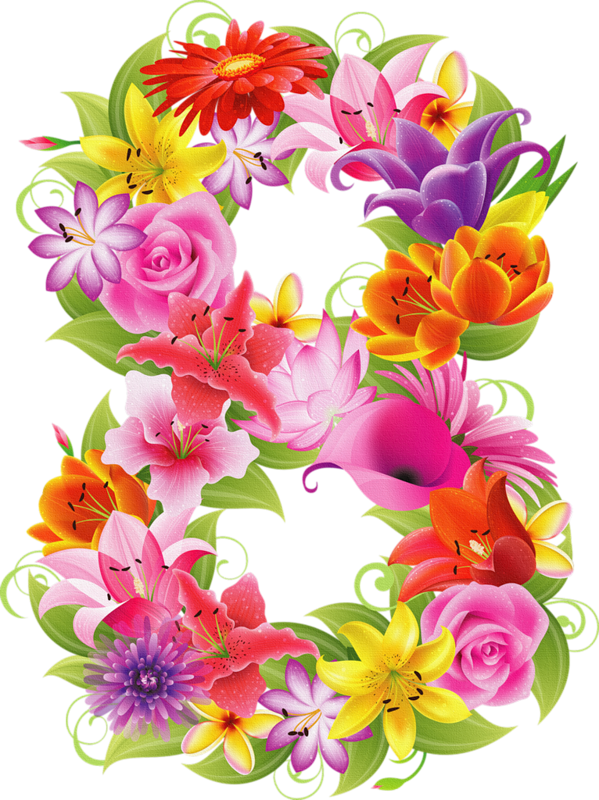 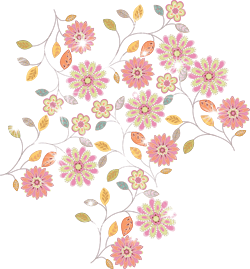 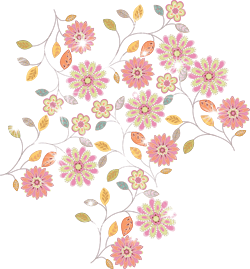 С
Марта
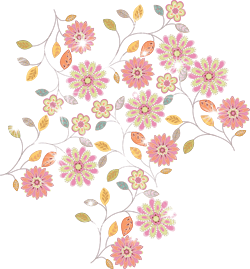 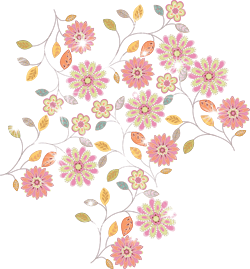